Resources
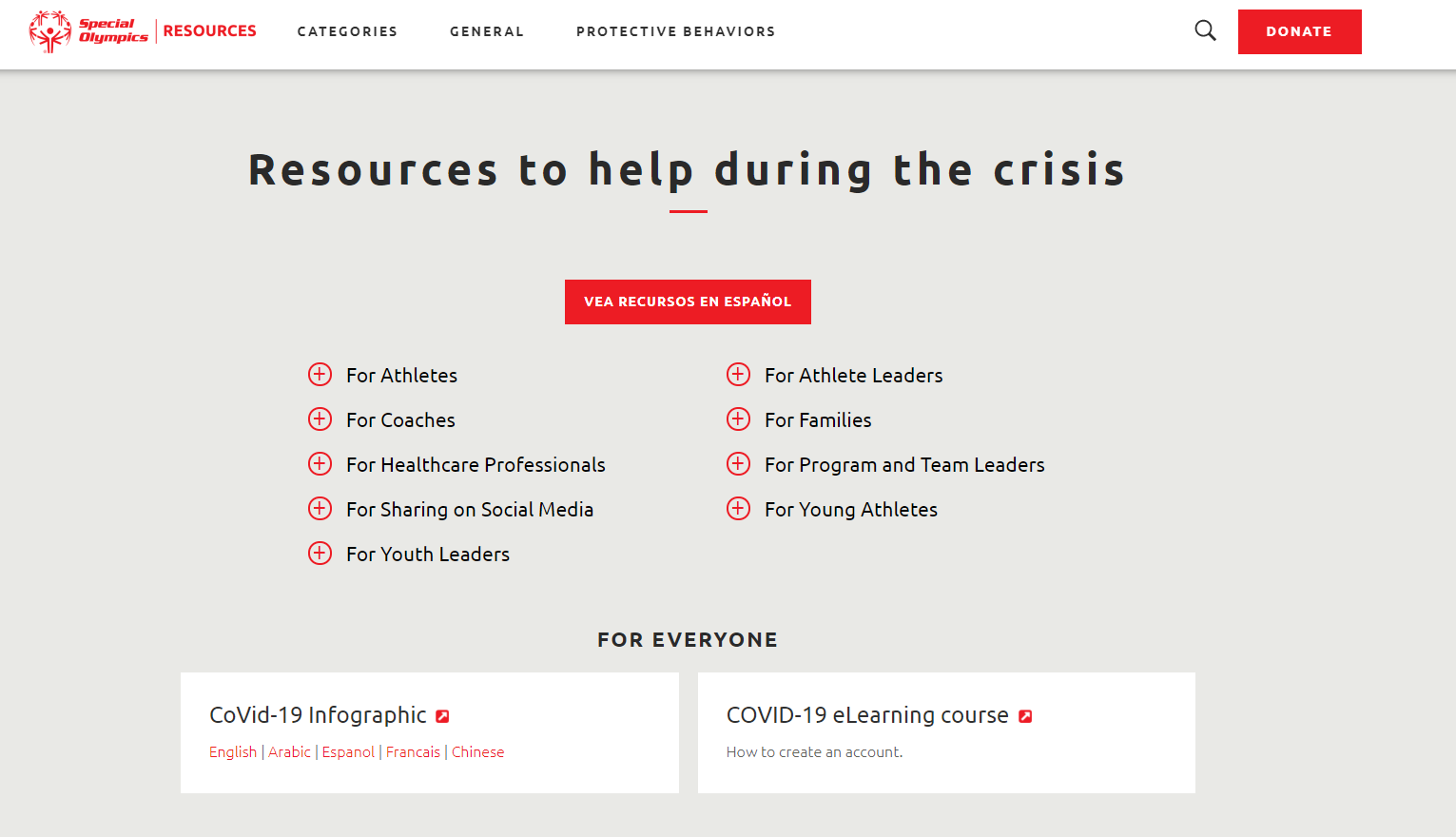 https://resources.specialolympics.org/resources-to-help-during-the-crisis
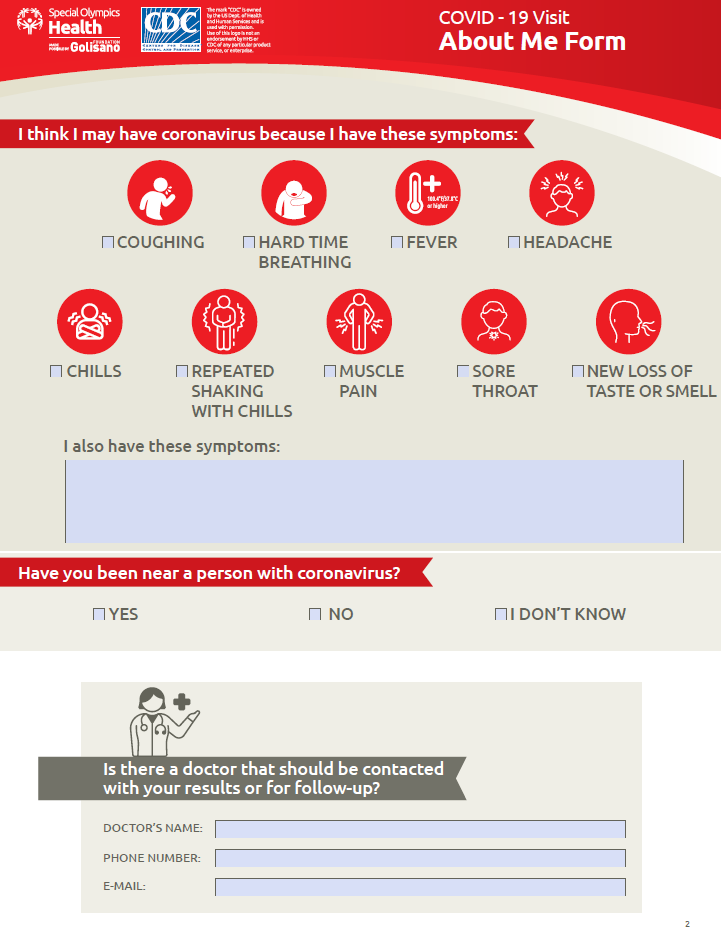 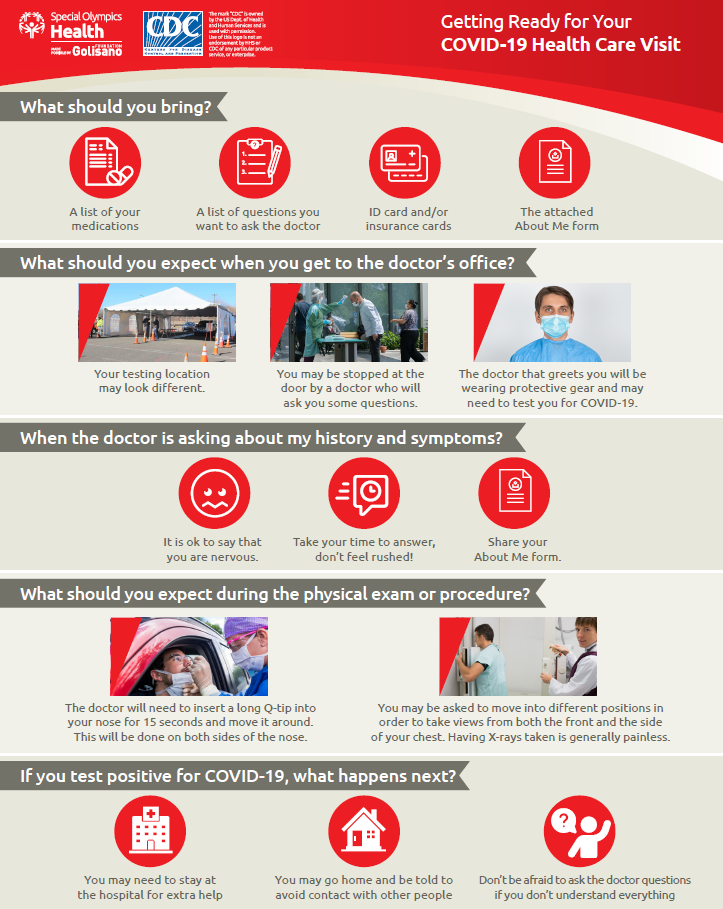 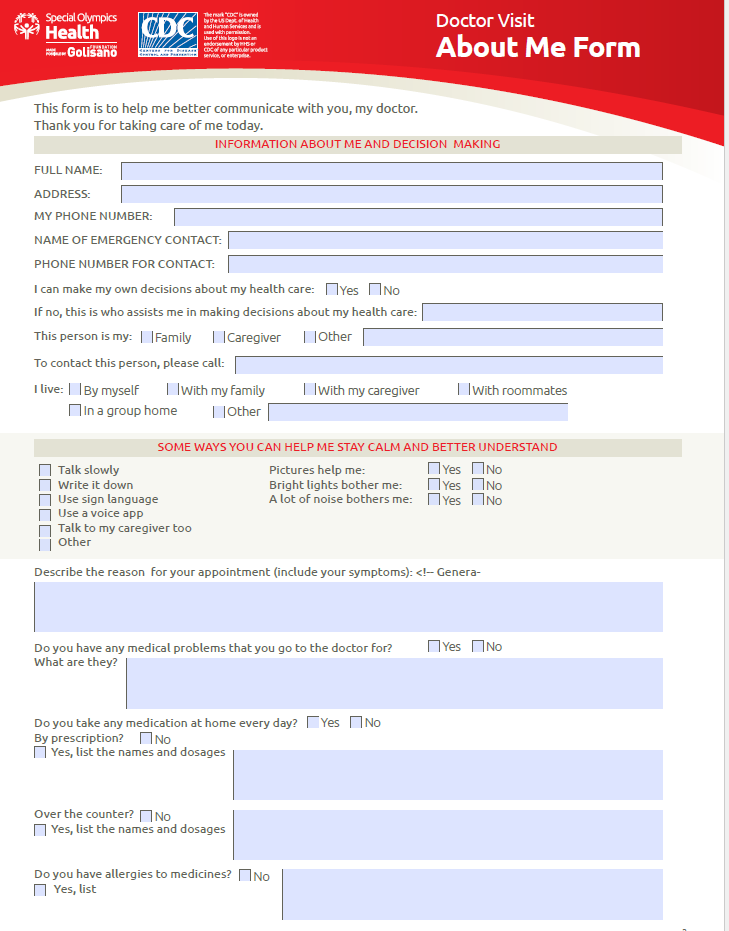 https://media.specialolympics.org/resources/covid-19/SOI-About-Me-Form-2.pdf?_ga=2.107800002.1766868561.1589218235-1140489679.1587742747
Update on the Online Learning Portal
5.12.20
Jamie Valis
4
[Speaker Notes: J/A]
Learning Areas
5
Course Updates
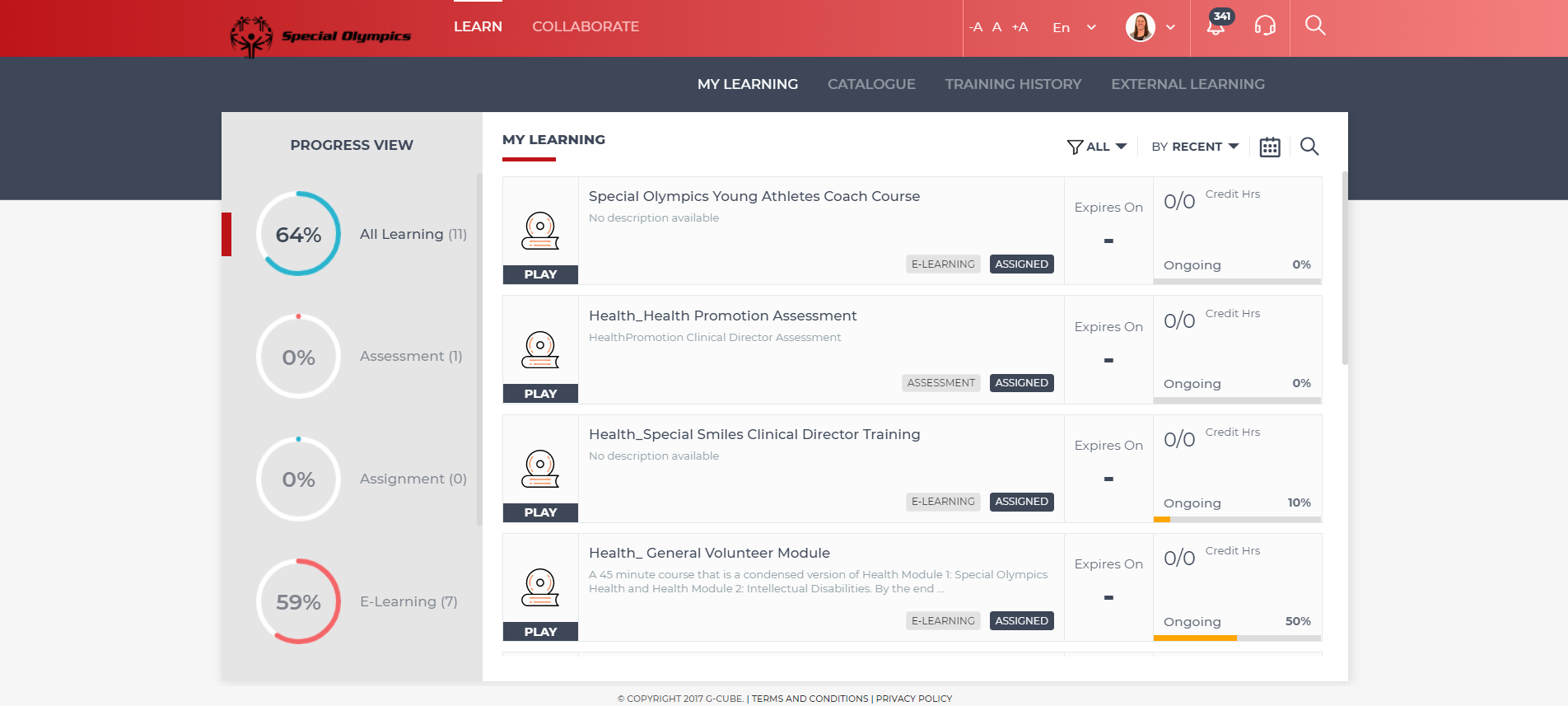 6
Healthy Athlete Discipline Modules
AVAILABLE NOW!
COMING SOON
IN DEVELOPMENT
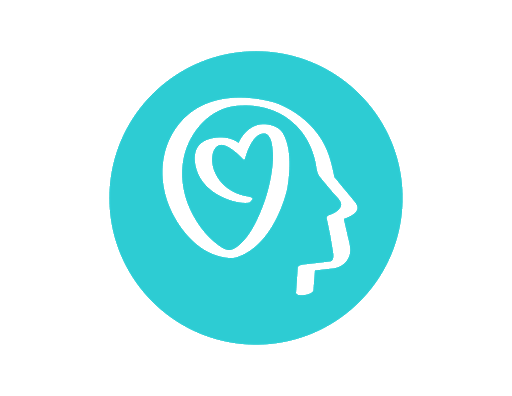 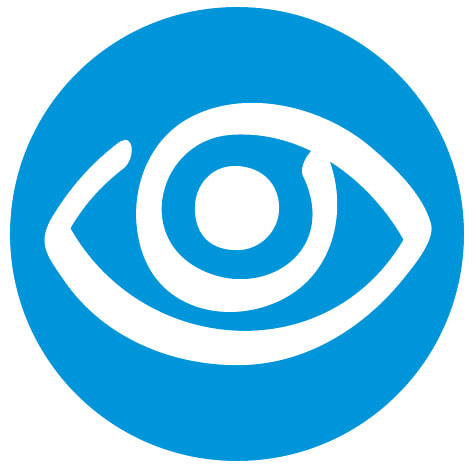 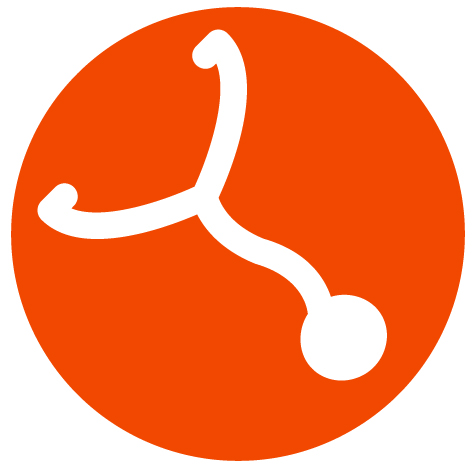 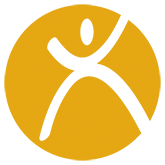 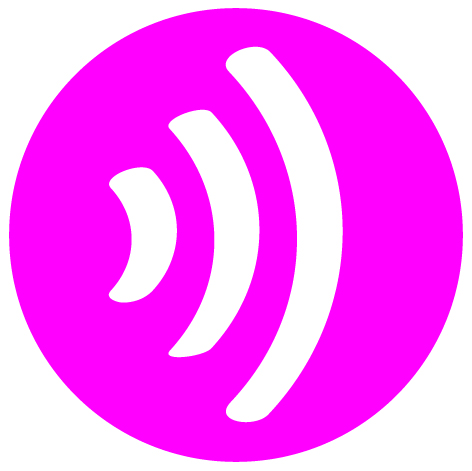 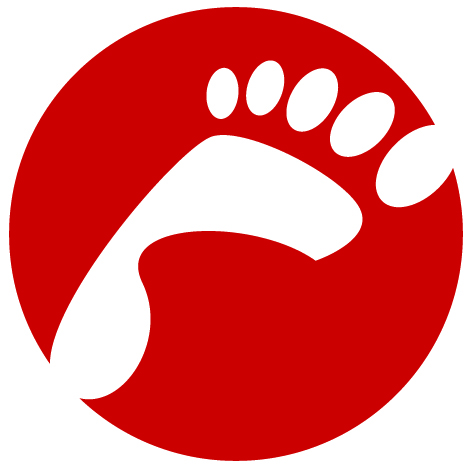 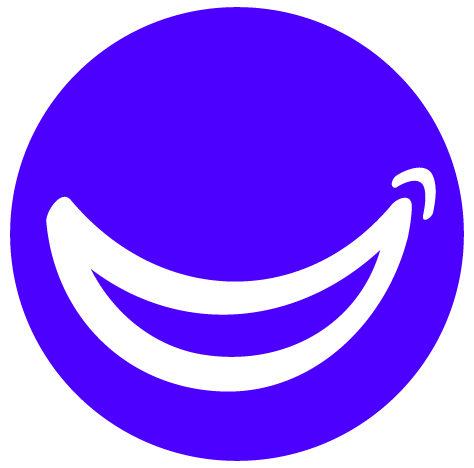 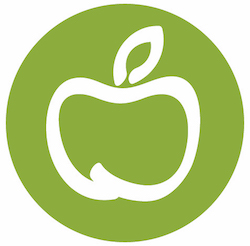 Adjustment to blended learning protocols coming soon!
Additional Modules
New Releases!
General Courses
Coronavirus Outbreak: What You Need to Know
Fitness Modules
Inclusive Fitness
Sport Coach
Fitness Coach
Supporting Families in the ID Diagnosis
Special Olympics Health
Intellectual Disabilities
General Volunteer Module
Additional Solutions
Clinical Director Community of Practice
4 week Virtual Health Messenger Training
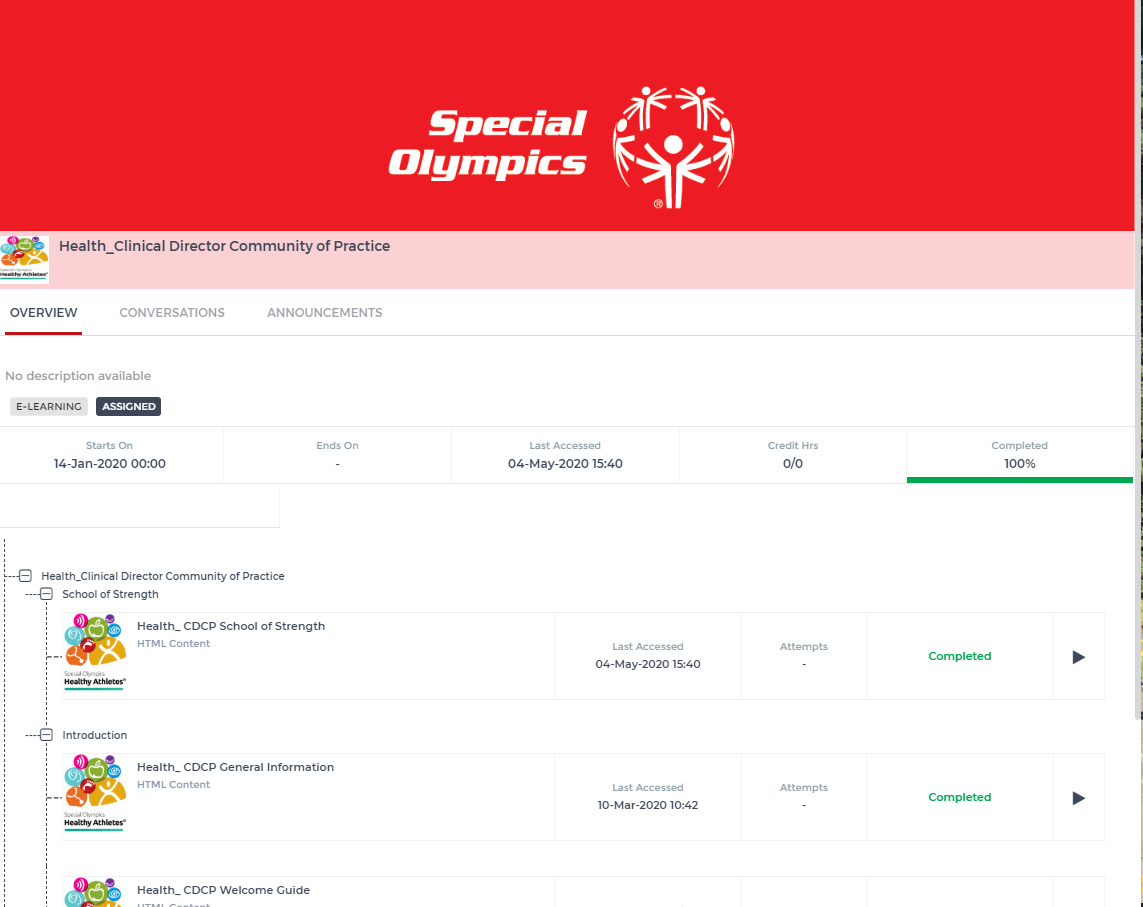 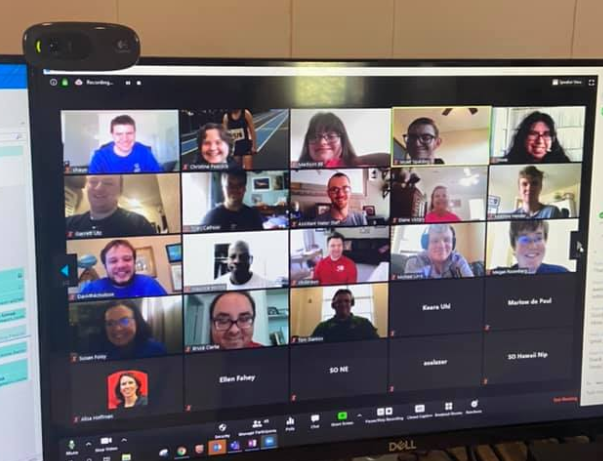 How to Create an Account?
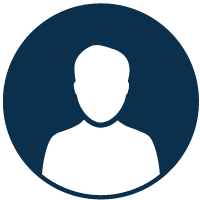 10
Help Guide
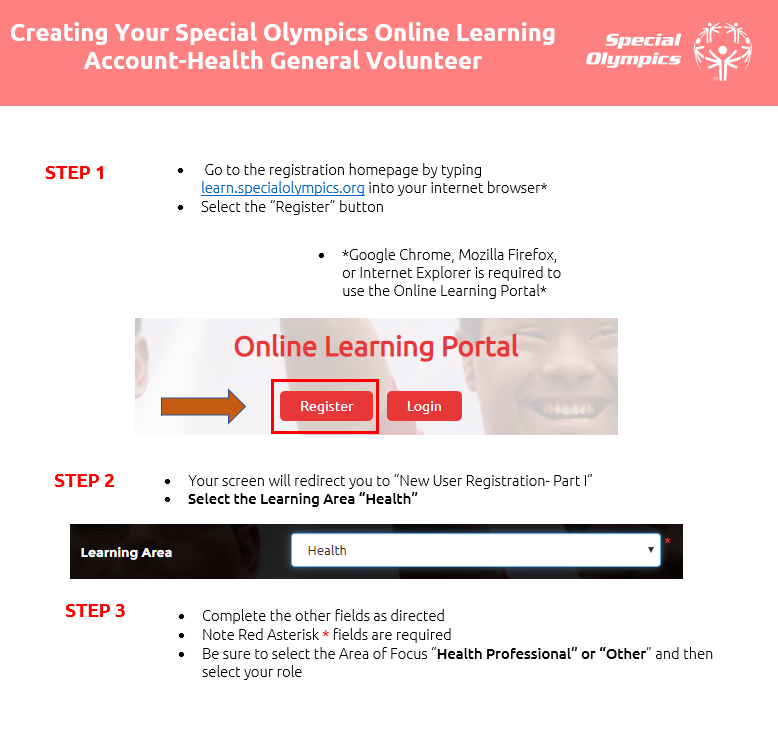 https://www.dropbox.com/s/fz4y4rqh41uarxr/Howto-CreateAnAccount_HEALTH_GeneralVolunteer_%20NEW.docx?dl=0

https://www.specialolympics.org/health-professional-training
Questions?Jamie: jvalis@specialolympics.orglearn@specialolympics.org
12